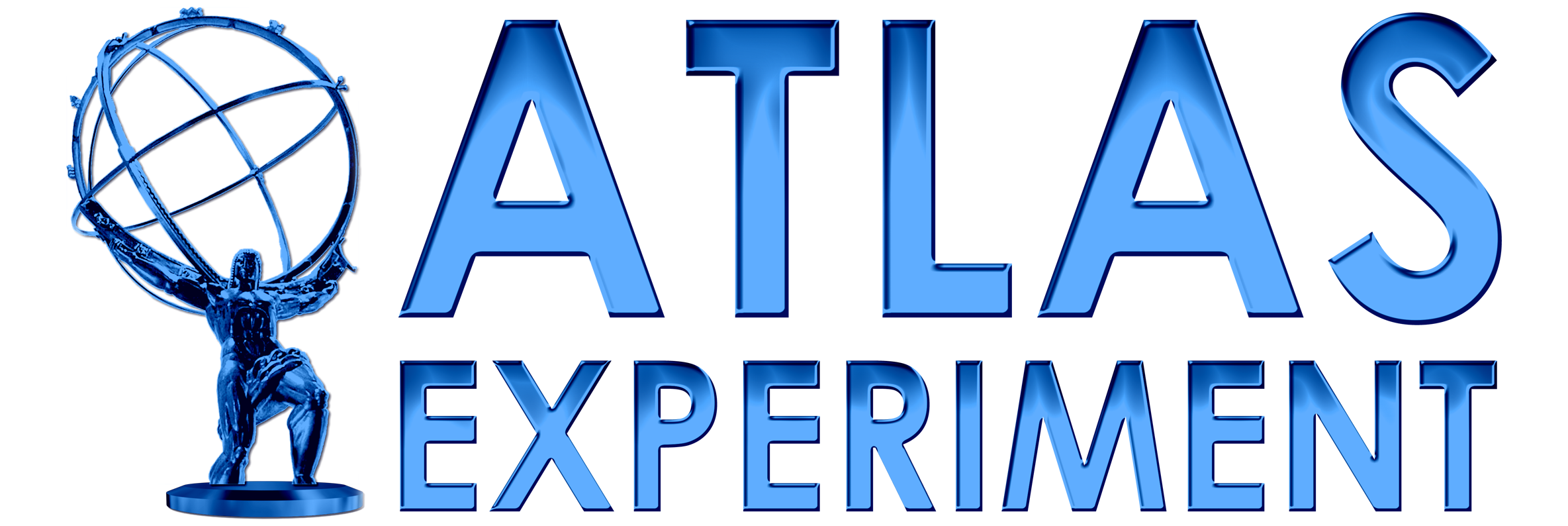 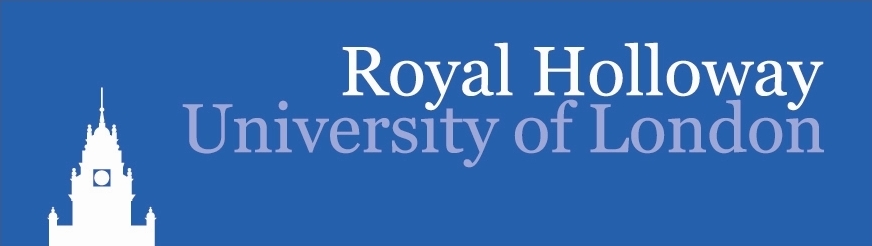 Higgs search in the H➝bb channel in ATLAS
Ricardo Gonçalo 
Royal Holloway University of London
on behalf of the ATLAS Collaboration
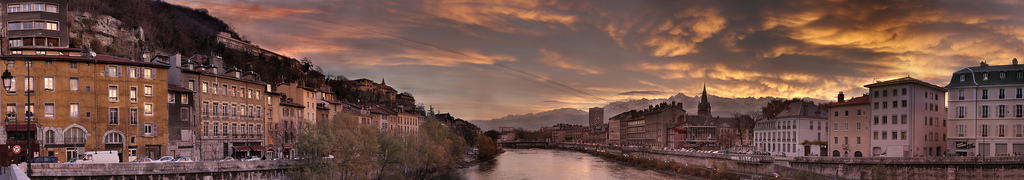 International Europhysics Conference on High Energy Physics, Grenoble, July 21-27 2011
Outline
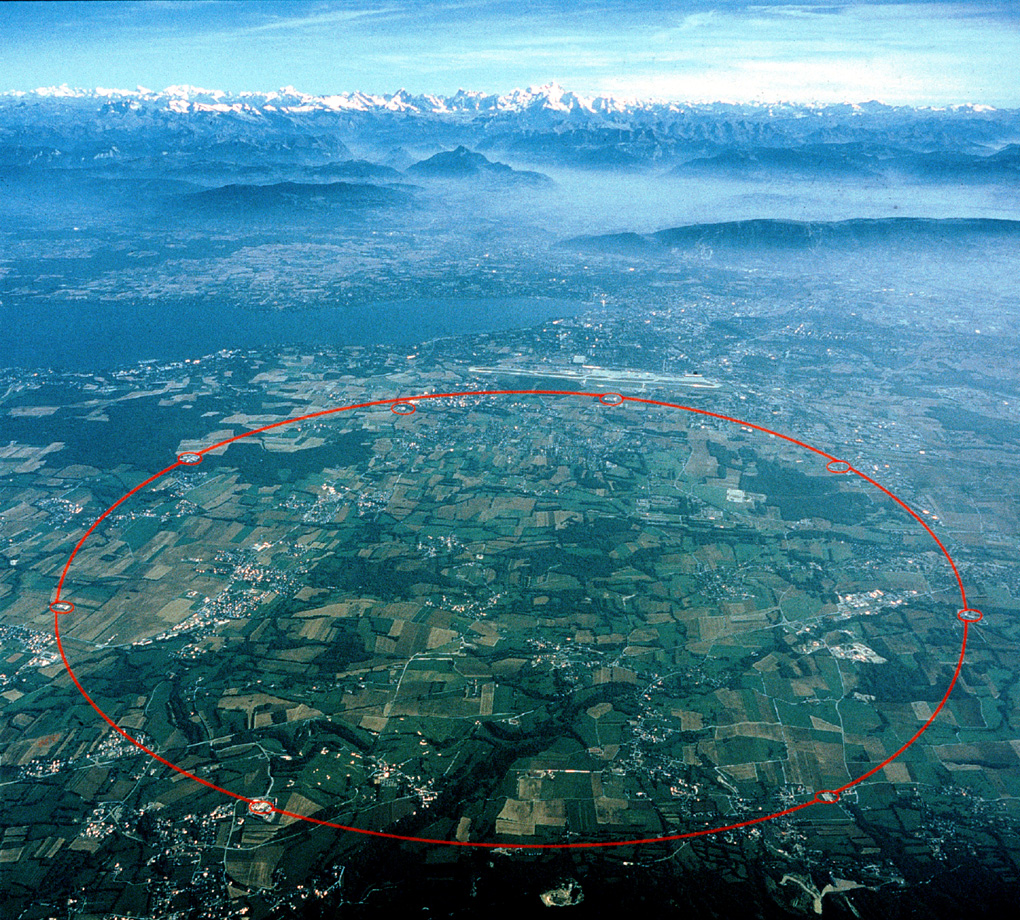 ATLAS and the LHC

Higgs physics at the LHC

ZH/WH H➝bb in ATLAS
Event selection
Backgrounds
Systematic errors
Results

Boosted VH

Summary and Outlook
Ricardo Gonçalo
EPS-HEP 2011 - Grenoble - July 2011
2
ATLAS and the LHC
Ricardo Gonçalo
EPS-HEP 2011 - Grenoble - July 2011
3
Muon Spectrometer: ||<2.7
Air-core toroids and gas-based muon chambers
σ/pT = 2% @ 50GeV to 10% @ 1TeV (ID+MS)
EM calorimeter: ||<3.2 
Pb-LAr Accordion
/E = 10%/E  0.7%
Hadronic calorimeter: 
||<1.7 Fe/scintillator 
1.3<||<4.9 Cu/W-Lar
/Ejet= 50%/E  3%
JINST (2008) 3 S08003
L = 44 m,  ≈ 25 m
7000 tonnes
≈108 electronic channels
3-level trigger reducing 40 MHz collision rate to 200 Hz of events to tape
Inner Tracker: ||<2.5, B=2T 
Si pixels/strips and Trans. Rad. Det.
/pT = 0.05% pT (GeV)  1%
Ricardo Gonçalo
EPS-HEP 2011 - Grenoble - July 2011
4
Very successful operation in 2011!
Running @ √s = 7TeV and 50ns bunch crossing
Peak instantaneous luminosity 1.28x1033cm-2s-1
Average pileup <μ> ≈ 6 but peak up to 14
Collected 20 – 60 pb-1 per day before tech. stop
Continue run until end of 2012
Then shutdown and upgrade to higher √s
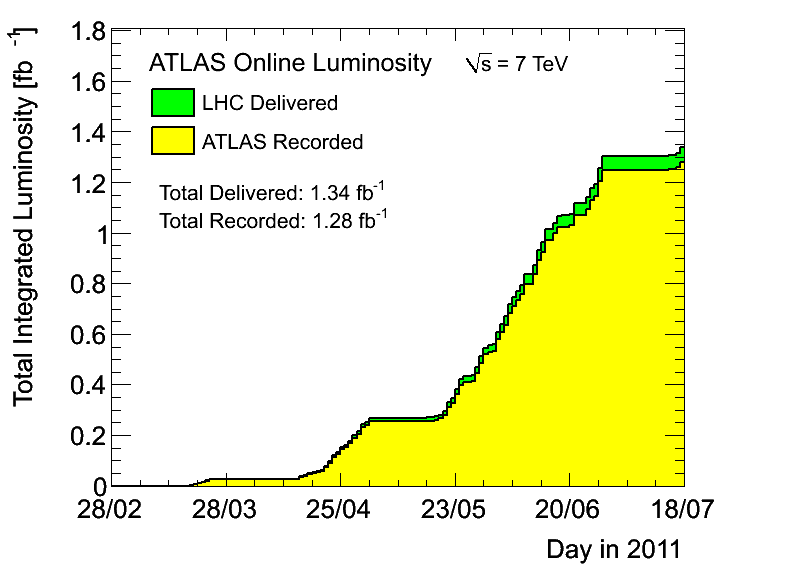 Light aircraft carrier (10,000 tonne) traveling at 30km/h
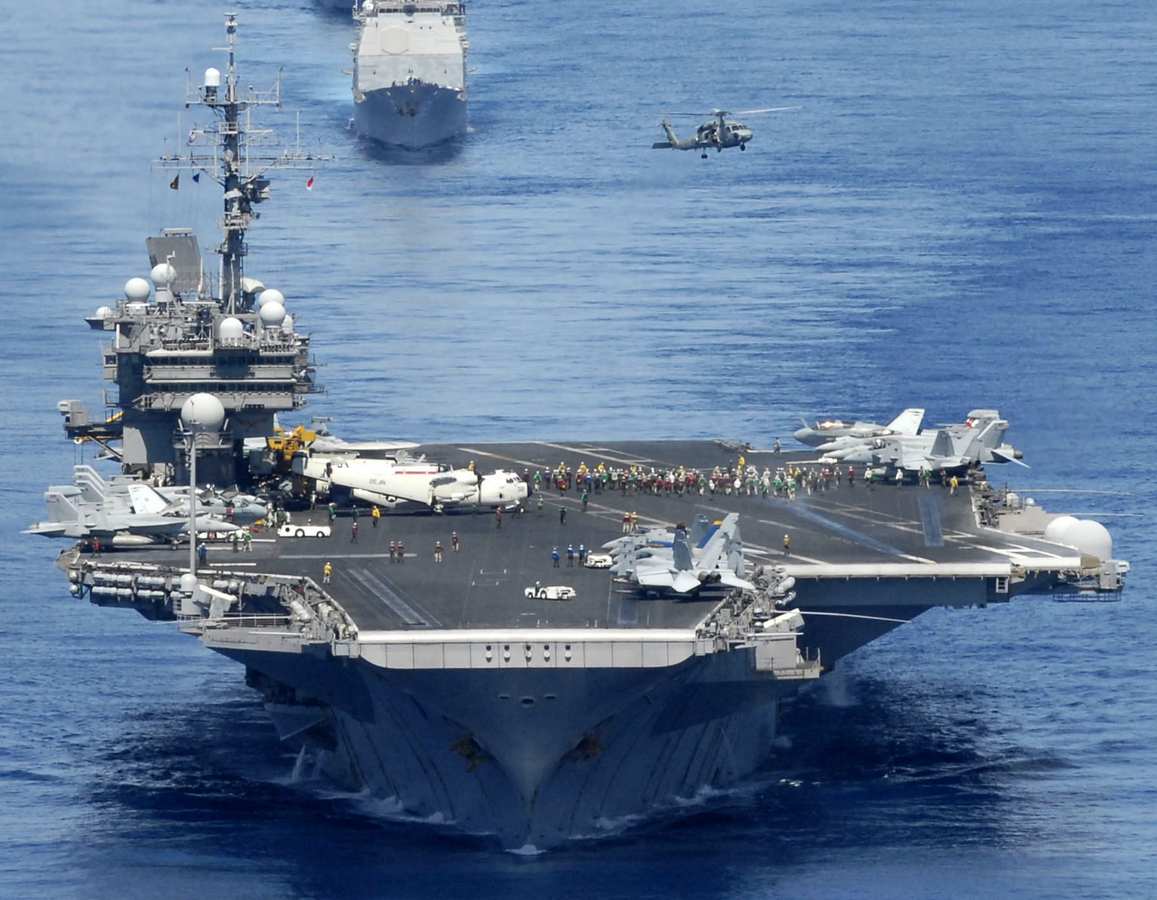 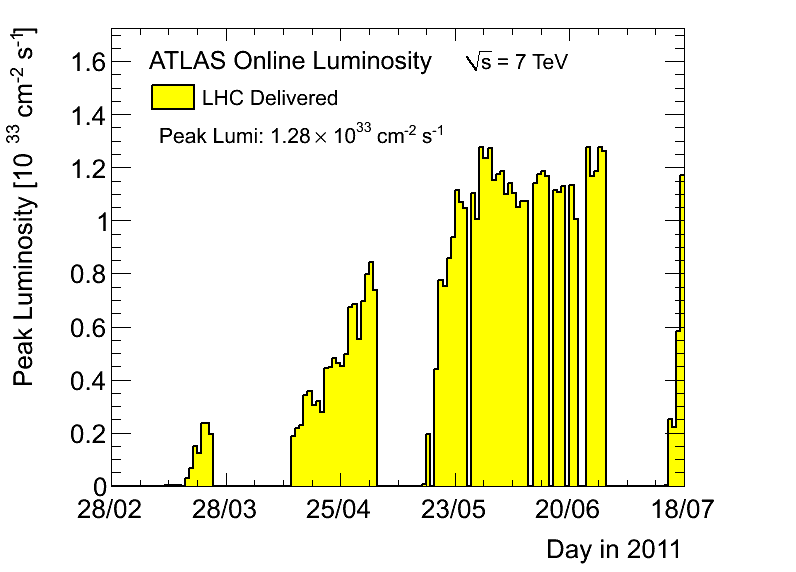 Ricardo Gonçalo
EPS-HEP 2011 - Grenoble - July 2011
5
Higgs Physics at the LHC
Ricardo Gonçalo
EPS-HEP 2011 - Grenoble - July 2011
6
The simplest model of electroweak symmetry breaking predicts one Higgs scalar
The Higgs boson mass is the only free parameter
Current mass limits:
LEP excluded mass range below 114.4 GeV/c2 
EW fit: mH = 89+35-26 GeV/c2 (July 2010)
Including LEP: mH < 185 GeV/c2 (July 2010)
Tevatron excluded range of 158 – 173 GeV/c2
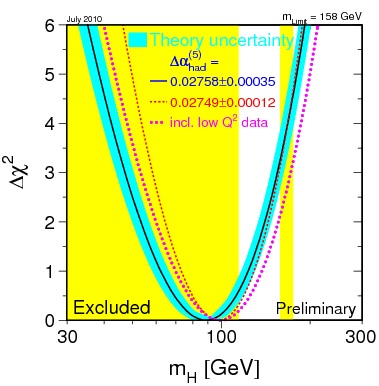 July 2010
March 2011
http://tevnphwg.fnal.gov/
http://tevnphwg.fnal.gov/
http://lepewwg.web.cern.ch/LEPEWWG/
Ricardo Gonçalo
EPS-HEP 2011 - Grenoble - July 2011
7
CERN-2011-002; arXiv:1101.0593
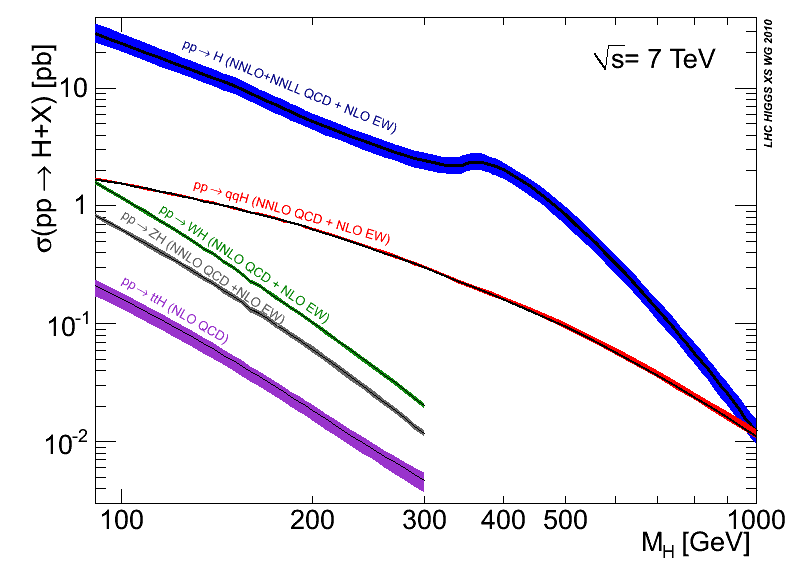 Ricardo Gonçalo
EPS-HEP 2011 - Grenoble - July 2011
8
[Speaker Notes: Main production channels: gluon fusion, Vector Boson Fusion, associated production with vector bosons, associated production with ttbar pair
Animation]
CERN-2011-002; arXiv:1101.0593
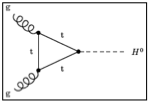 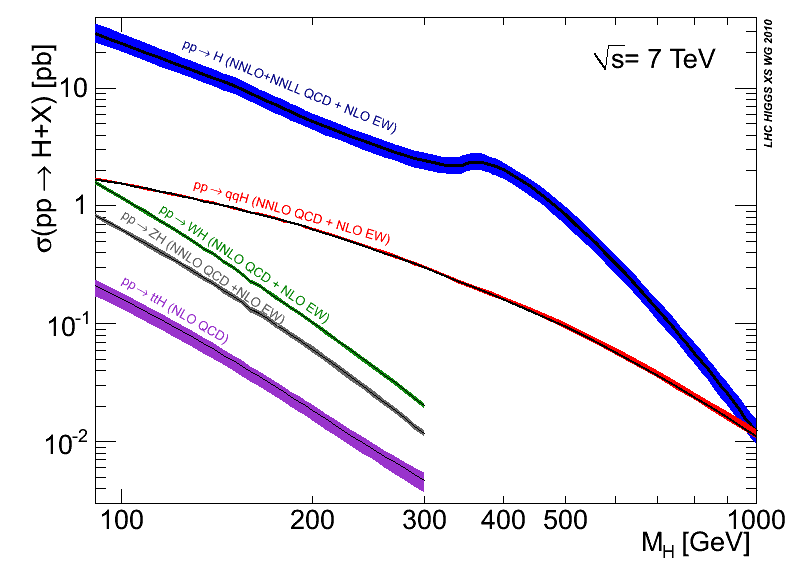 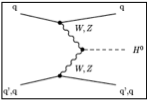 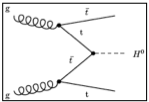 Ricardo Gonçalo
EPS-HEP 2011 - Grenoble - July 2011
9
[Speaker Notes: Main production channels: gluon fusion, Vector Boson Fusion, associated production with vector bosons, associated production with ttbar pair
Animation]
CERN-2011-002; arXiv:1101.0593
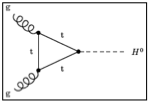 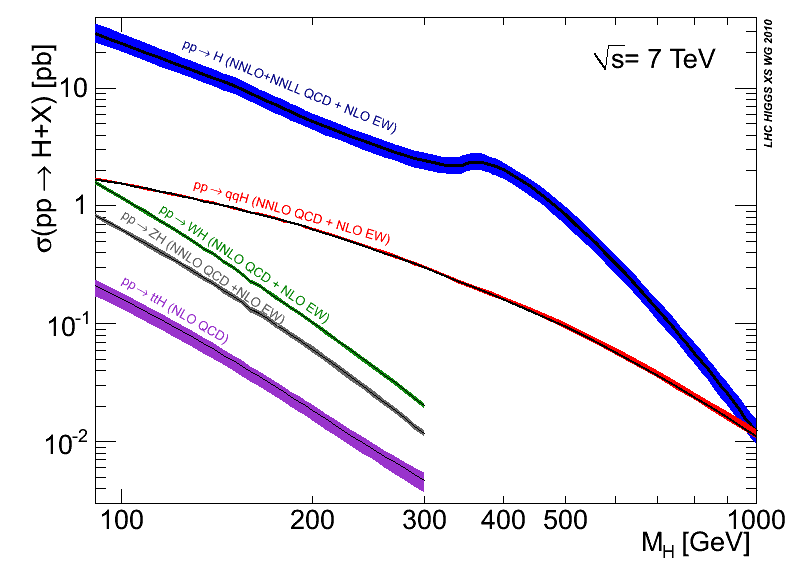 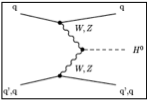 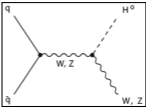 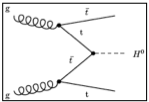 Ricardo Gonçalo
EPS-HEP 2011 - Grenoble - July 2011
10
[Speaker Notes: Main production channels: gluon fusion, Vector Boson Fusion, associated production with vector bosons, associated production with ttbar pair
Animation]
CERN-2011-002; arXiv:1101.0593
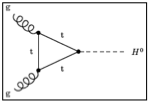 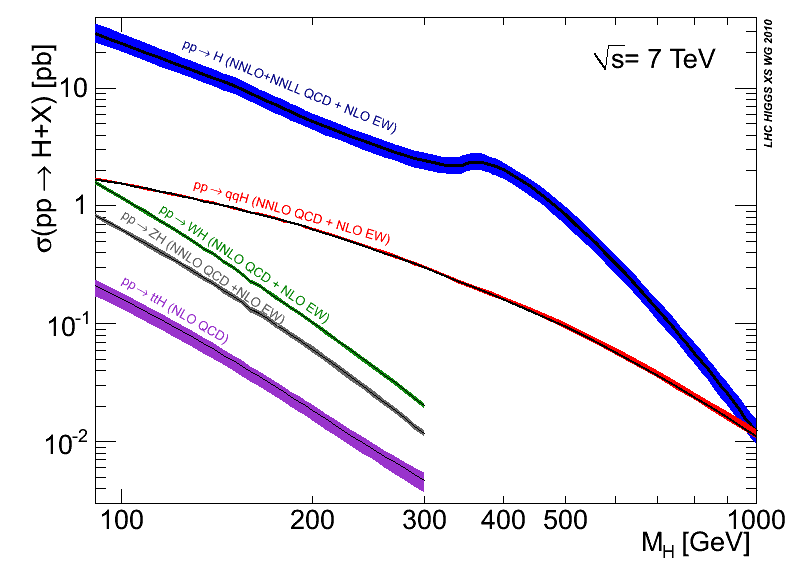 Disfavoured by EW precision fits
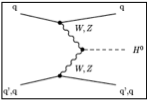 Excluded by LEP
Excluded by Tevatron
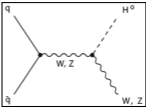 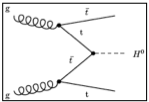 Ricardo Gonçalo
EPS-HEP 2011 - Grenoble - July 2011
11
[Speaker Notes: Main production channels: gluon fusion, Vector Boson Fusion, associated production with vector bosons, associated production with ttbar pair
Animation]
H➝bb  Searches in ZH/WH production
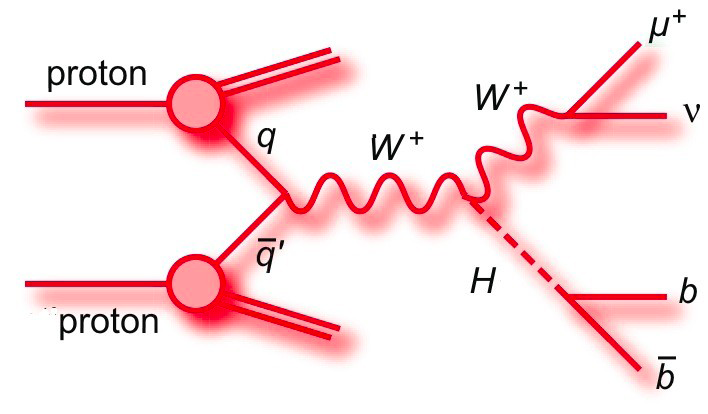 Ricardo Gonçalo
EPS-HEP 2011 - Grenoble - July 2011
12
This talk: ZH➝llbb and WH➝lνbb
1.04 fb-1 analyzed
H->bb dominant at low mass
WH cross section factor ≈2x higher than ZH, but important top background 
ZH less affected by top background
Simple, robust cut-based analysis for first LHC direct search for H➝bb(*)
Select Z or W and search for 2 additional b jets
Search Higgs in mbb spectrum
(*) Using newly commissioned advanced taggers. See posters by Kirika Uchida and Nicolas Bousson on b-tagging
CERN-2011-002; arXiv:1101.0593
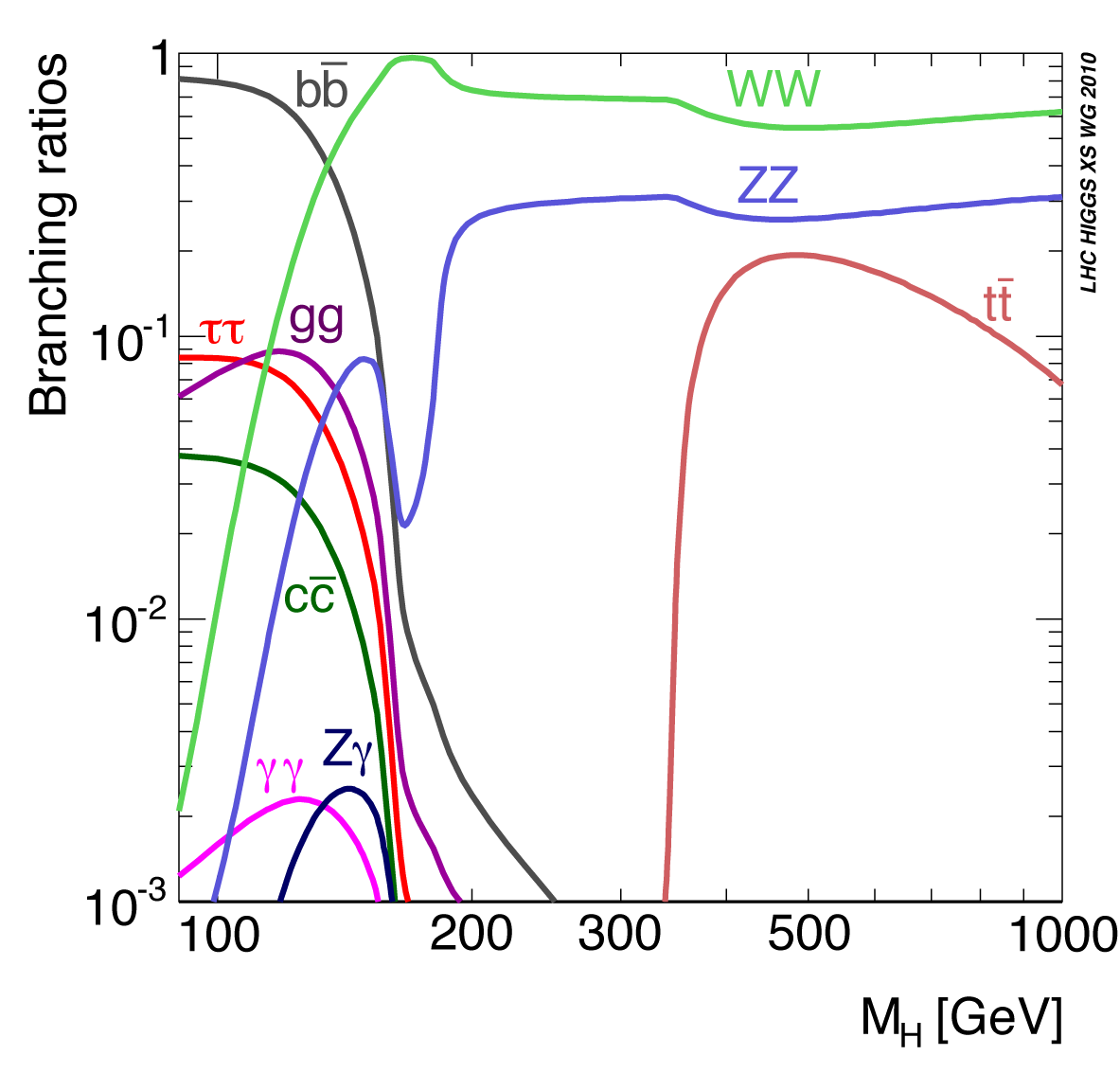 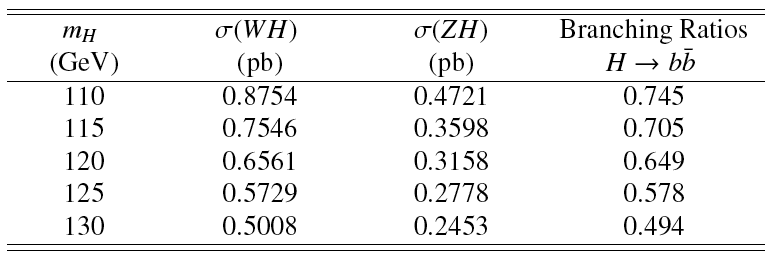 Ricardo Gonçalo
EPS-HEP 2011 - Grenoble - July 2011
13
ZH➝llbb Selection
Trigger: 
e (pTe>20GeV) or μ (pTμ>18GeV)
2e/2μ trigger (pT>12GeV)
Exactly 2 leptons pT > 20GeV
Opposite charge  for μ
Z mass cut: 76 < mll < 106 GeV
ETmiss  < 50GeV 
Two leading jets b tagged
Ricardo Gonçalo
EPS-HEP 2011 - Grenoble - July 2011
14
ZH➝llbb Backgrounds
Z + b(bb ̄) dominates: 
Shape from MC
Normalization from sideband (mbb < 80GeV); 
Cross check in single-b control region mbj
Top: 
From MC 
Cross check in mll control regions: [60GeV, 76GeV] or [106GeV, 150GeV]
Multijet: 
e channel: multijet sample from reverting electron quality cuts
μ channel: negligible (from MC)
Diboson ZZ, WZ: from MC
Ricardo Gonçalo
EPS-HEP 2011 - Grenoble - July 2011
15
WH➝lνbb Selection
Trigger: e (pTe>20GeV) or μ (pTμ>18GeV)
Exactly 1 lepton – pT > 25GeV
MT =  √2pTlpTν(1 - cos Δφlν ) > 40 GeV
ETmiss  > 25GeV 
Exactly 2 jets (anti-kT 0.4; ET > 25GeV) to reduce top background
Both jets b tagged
Ricardo Gonçalo
EPS-HEP 2011 - Grenoble - July 2011
16
WH➝lνbb Backgrounds
W+jets and top dominant:
W+jets important at low mbb:
Use mjj from data as template
Top dominant at high mbb:
Describe shape with MC
Cross check mbb in 3-jet bin
Normalisation from mbb sidebands [40GeV, 80 GeV] and [140GeV, 250GeV] 
Z+jets: use same normalisation of MC as measured in ZH
Multijet Data templates from QCD enhanced samples (anti-isolation)
Diboson WW , WZ from Monte Carlo
Ricardo Gonçalo
EPS-HEP 2011 - Grenoble - July 2011
17
Systematic Uncertainties
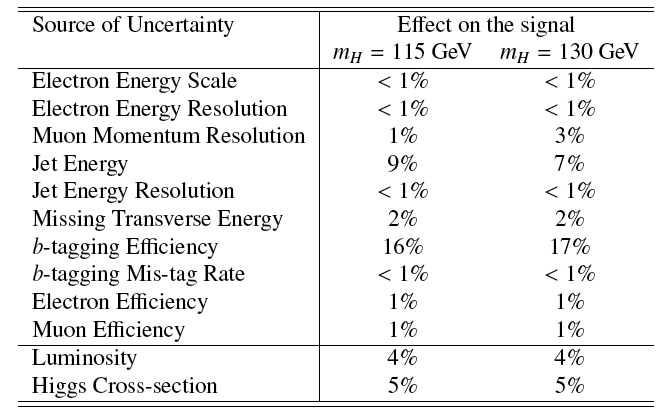 Dominant systematic errors from b-tagging efficiency in both analyses

Followed by jet energy scale

Points at the next things things to improve!
ZH➝llbb
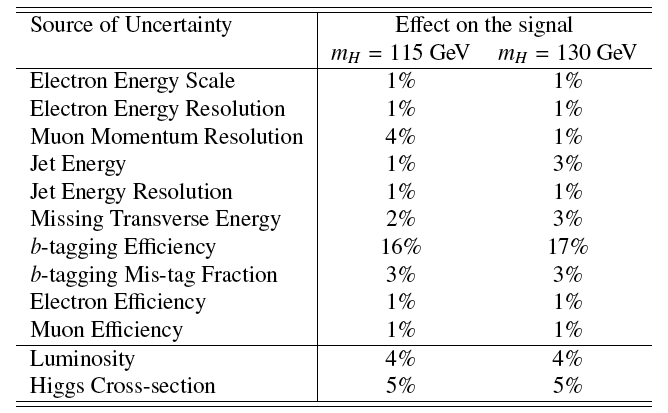 WH➝lνbb
Ricardo Gonçalo
EPS-HEP 2011 - Grenoble - July 2011
18
H➝bb Analysis Results
Ricardo Gonçalo
EPS-HEP 2011 - Grenoble - July 2011
19
ZH➝llbb
Good description of the background
No excess observed
Single-channel exclusion of ≈20x Standard Model
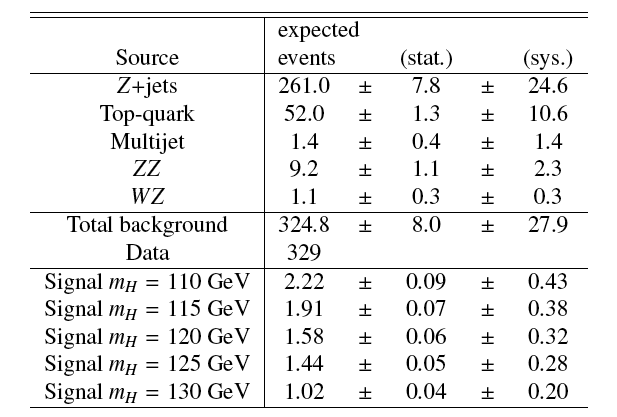 Ricardo Gonçalo
EPS-HEP 2011 - Grenoble - July 2011
20
ZH➝llbb
Good description of the background
No excess observed
Single-channel exclusion of ≈20x Standard Model
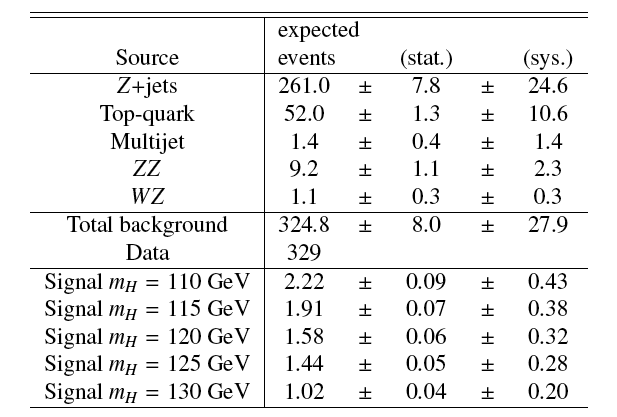 Ricardo Gonçalo
EPS-HEP 2011 - Grenoble - July 2011
21
ZH➝llbb
Good description of the background
No excess observed
Single-channel exclusion of ≈20x Standard Model
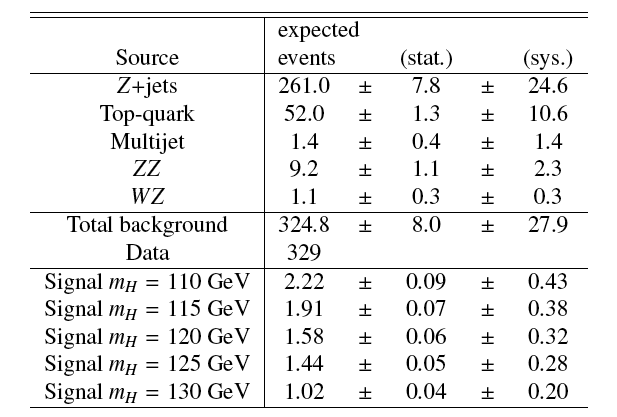 Ricardo Gonçalo
EPS-HEP 2011 - Grenoble - July 2011
22
ZH➝llbb
Good description of the background
No excess observed
Single-channel exclusion of ≈20x Standard Model
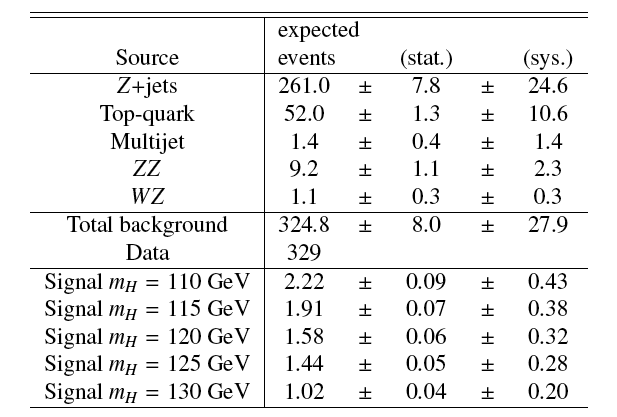 Ricardo Gonçalo
EPS-HEP 2011 - Grenoble - July 2011
23
WH➝lνbb
Good description of the background
No excess observed
Single-channel exclusion of ≈20-30x Standard Model
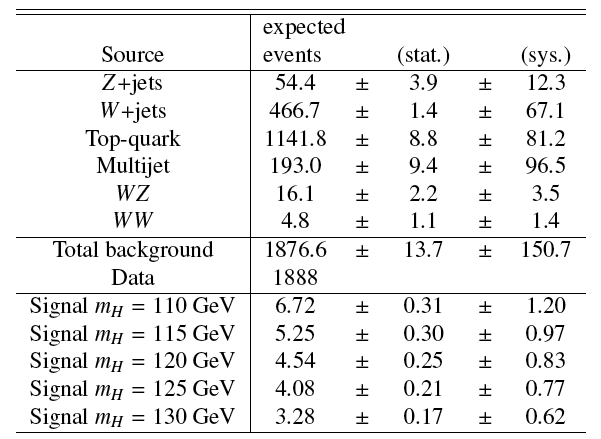 Ricardo Gonçalo
EPS-HEP 2011 - Grenoble - July 2011
24
Boosted VH with H➝bb
Ricardo Gonçalo
EPS-HEP 2011 - Grenoble - July 2011
25
Alternative to inclusive channels: search for high-pT Higgs to bb: 
J. M. Butterworth, A. R. Davison, M. Rubin, and G. P. Salam, Phys. Rev. Lett. 100 (2008) 242001, arXiv:0802.2470 [hep-ph]
pTH > 200GeV ≈ 5% of inclusive cross section but improved significance
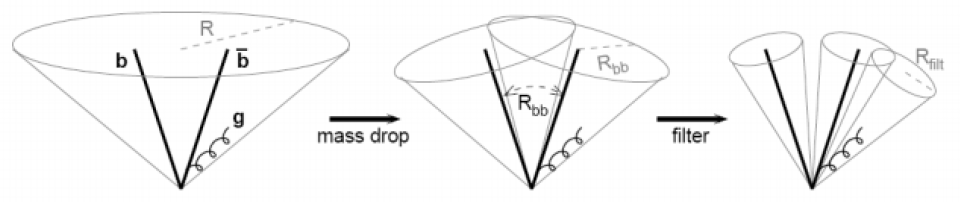 Select W➝lν events and search for a H➝bb jet 
Search for high-pT jet (Cambridge-Aachen algorithm, R=1.2)
Search jet clustering history in reverse and look for large mass drop
Re-cluster with small R parameter to find sub jets

Peak consistent with W➝jj in tt events 
Proof of principle for future analysis
See talk by D.Miller in QCD yesterday
Ricardo Gonçalo
26
Conclusions & Outlook
Ricardo Gonçalo
EPS-HEP 2011 - Grenoble - July 2011
27
First direct search for H➝bb at the LHC in WH and ZH channels

Combined sensitivity to ≈10-20x Standard Model

Room for improvement! 
Reduce systematics
New channels to explore
Multivariate analyses
Lots of data expected!

Proof of principle for boosted Higgs analysis

Watch this space!
Ref.: ATLAS-CONF-2011-103
Ricardo Gonçalo
EPS-HEP 2011 - Grenoble - July 2011
28
Backup
Ricardo Gonçalo
29
EPS-HEP 2011 - Grenoble - July 2011
ATLAS & LHC: Efficiency and Pileup
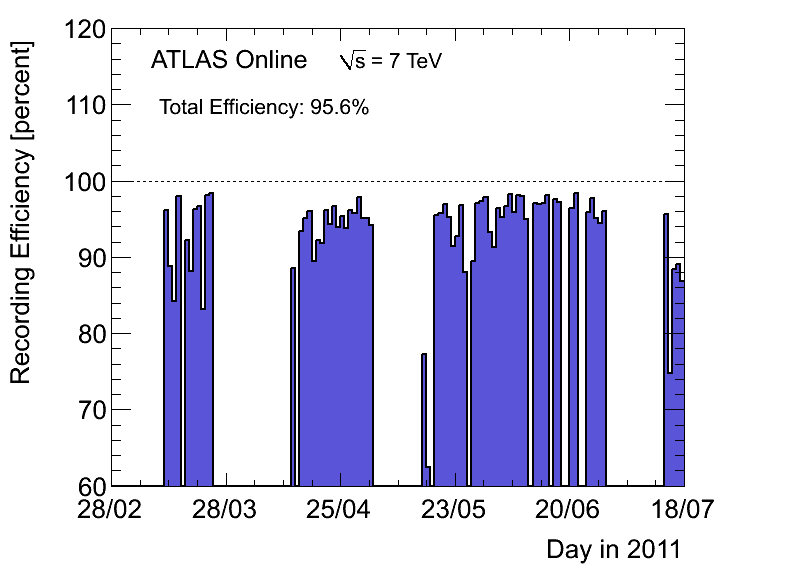 Very good ATLAS performance
Data-taking efficiency above 95%

Luminosity-weighted distribution of the mean number of interactions per crossing for 2011
Calculated from the instantaneous luminosity as: 
	μ=L x σinel / (nbunch x fr) 
L: instantaneous luminosity
σinel : inelastic cross section (71.5 mb)
nbunch: number of colliding bunches
fr: LHC revolution frequency
Entries at μ≈0 from pilot bunches 
See: arXiv:1101.2185
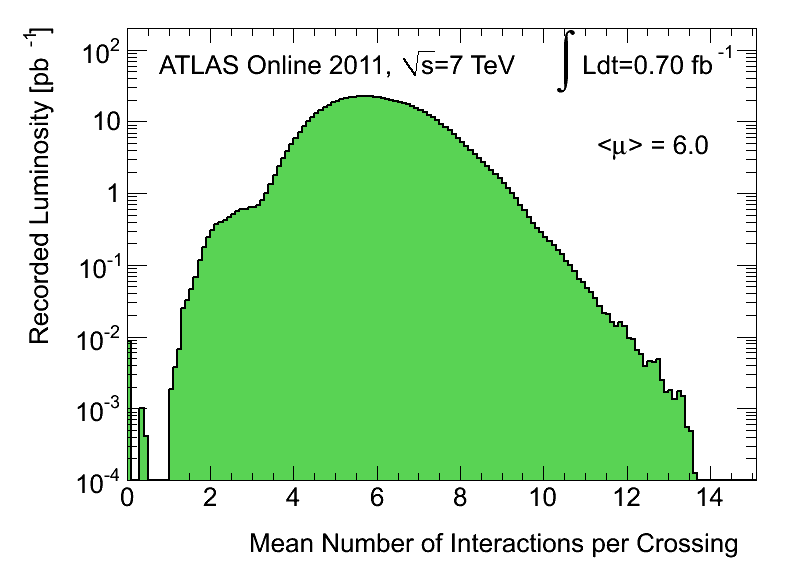 Ricardo Gonçalo
EPS-HEP 2011 - Grenoble - July 2011
30
Monte Carlo Samples
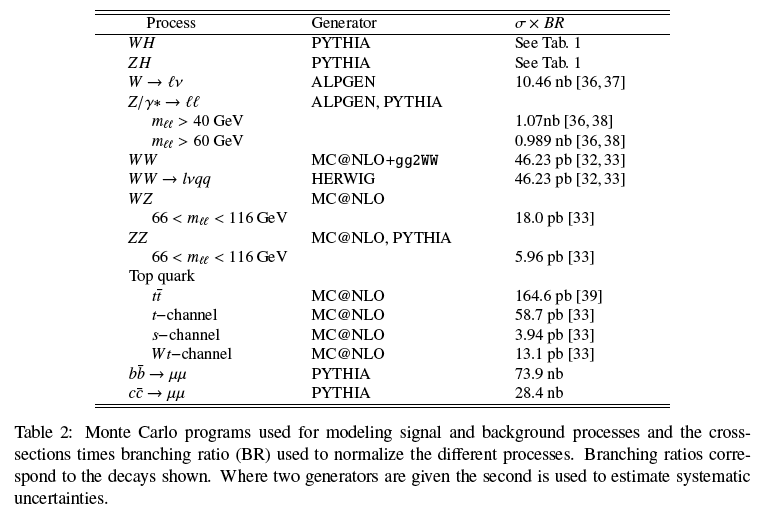 Ricardo Gonçalo
EPS-HEP 2011 - Grenoble - July 2011
31
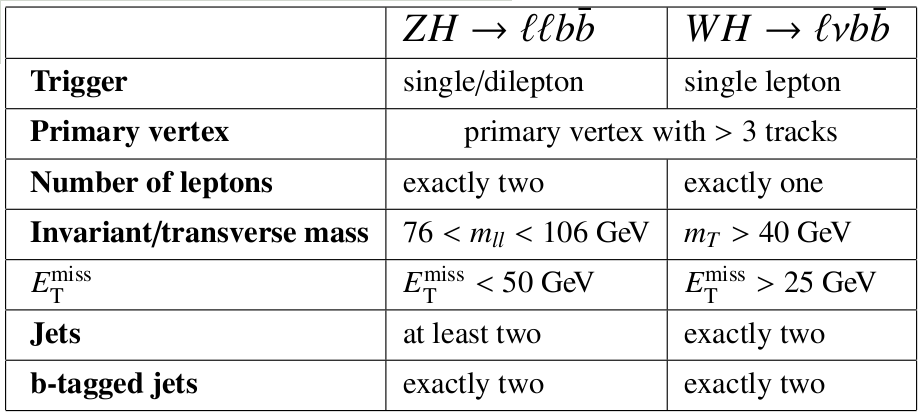 Common event selection:



Lepton Identification:


Jet reconstruction:
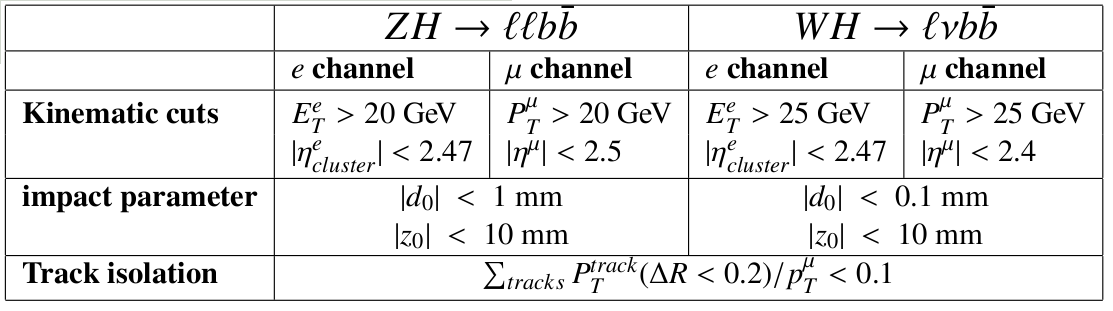 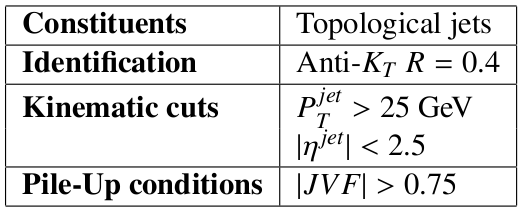 Ricardo Gonçalo
EPS-HEP 2011 - Grenoble - July 2011
32
Detector related uncertainties
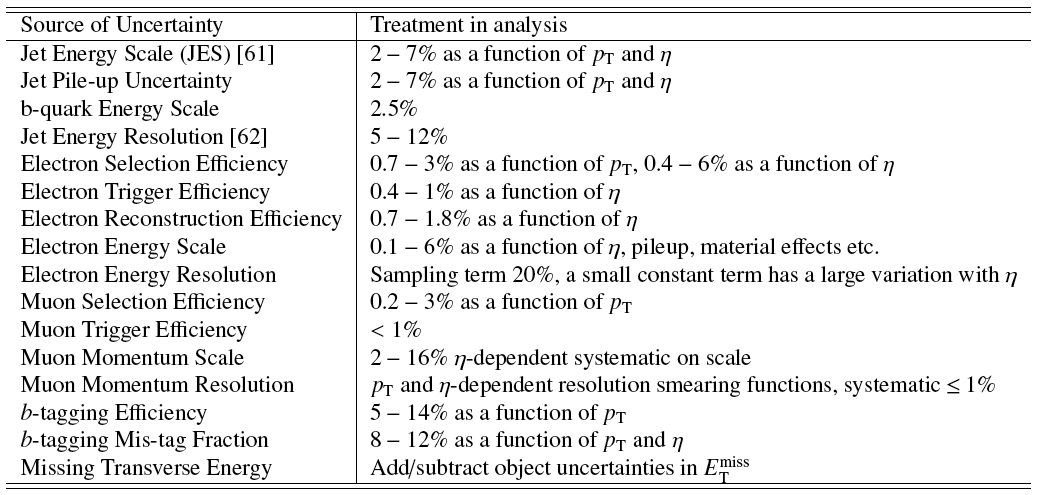 Ricardo Gonçalo
EPS-HEP 2011 - Grenoble - July 2011
33
Normalization Systematic Uncertainties
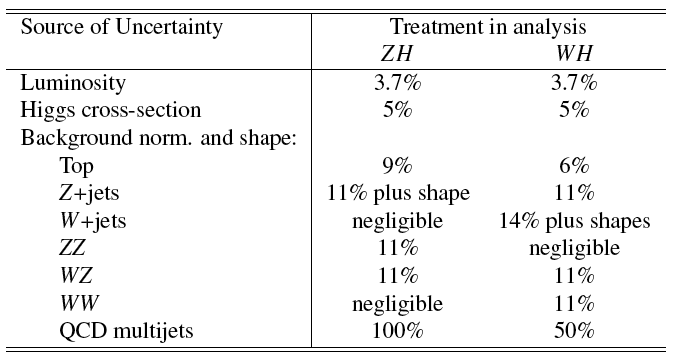 Ricardo Gonçalo
EPS-HEP 2011 - Grenoble - July 2011
34